CEOS AFOLU Roadmap actions and implementation and stewardship under LSI-VC
Agenda Item 12.3
LSI-VC-17
Tsukuba, Japan
14-16 April, 2025
The AFOLU Roadmap (2023)
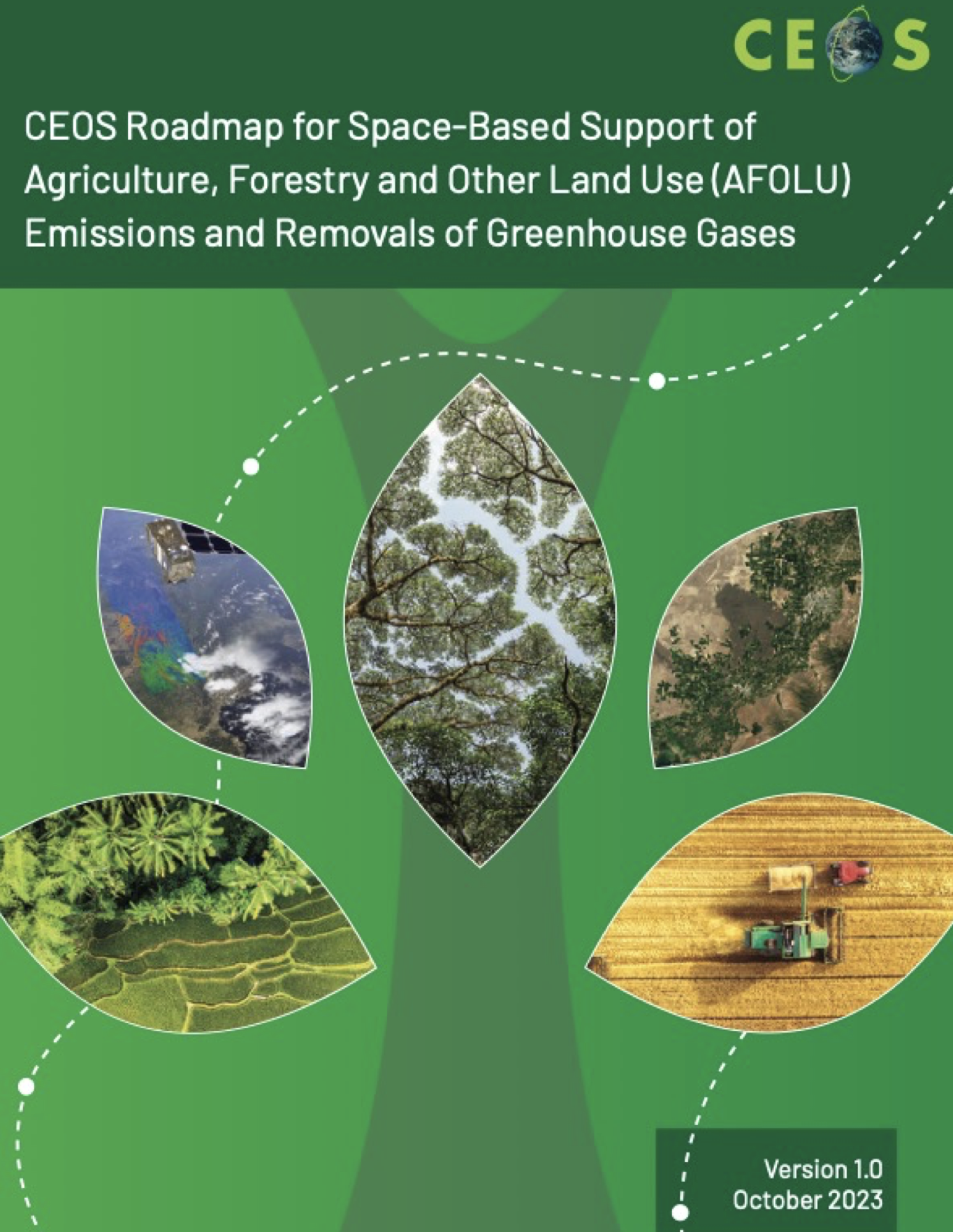 AFOLU Action Plan (2023-2025)
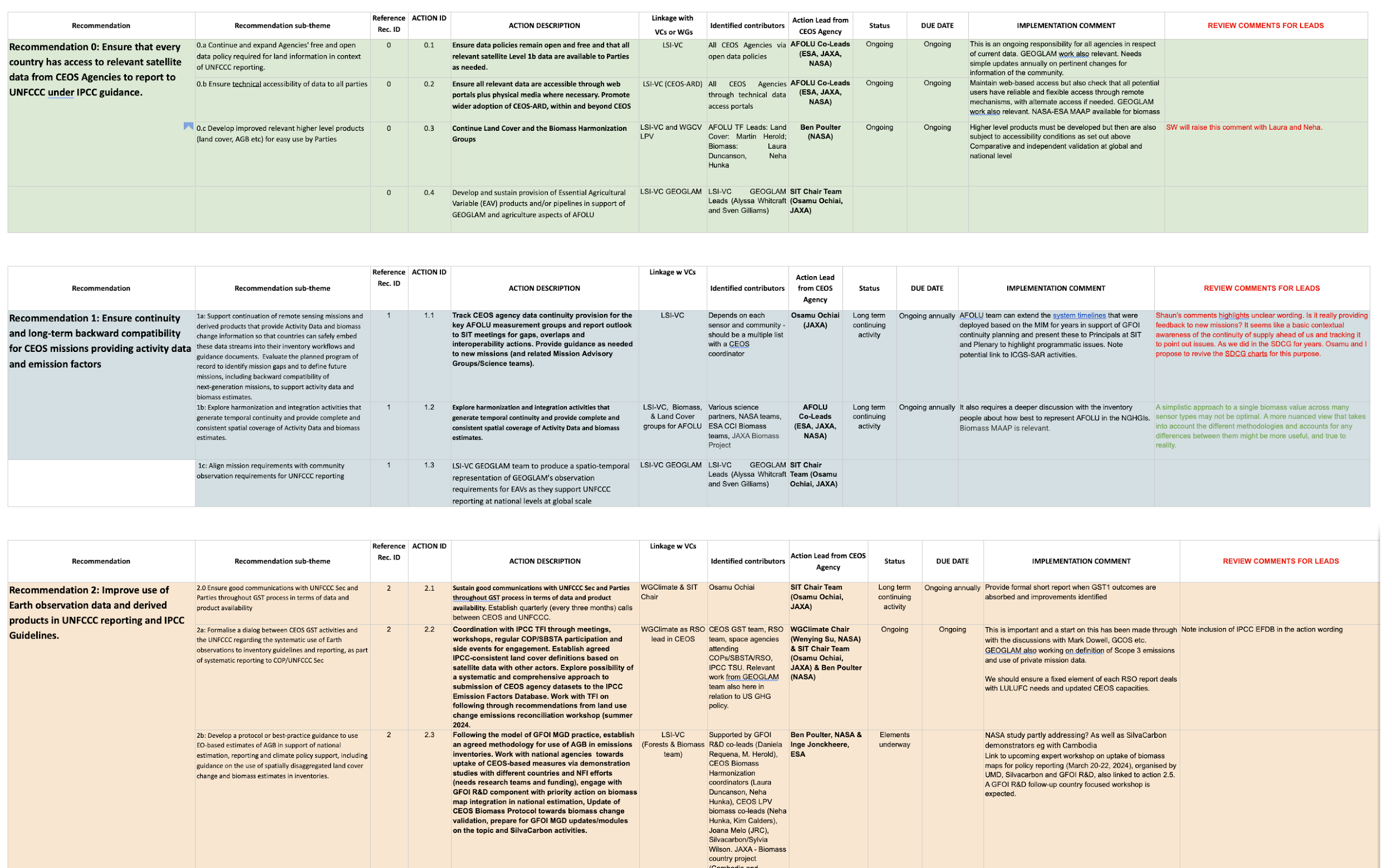 https://docs.google.com/document/d/1AL3_ExBVbTdvV5NdOmvsOiw44PwQCArlRwbvJ-RiA-E/edit?tab=t.0
Recommendations from CEOS AFOLU
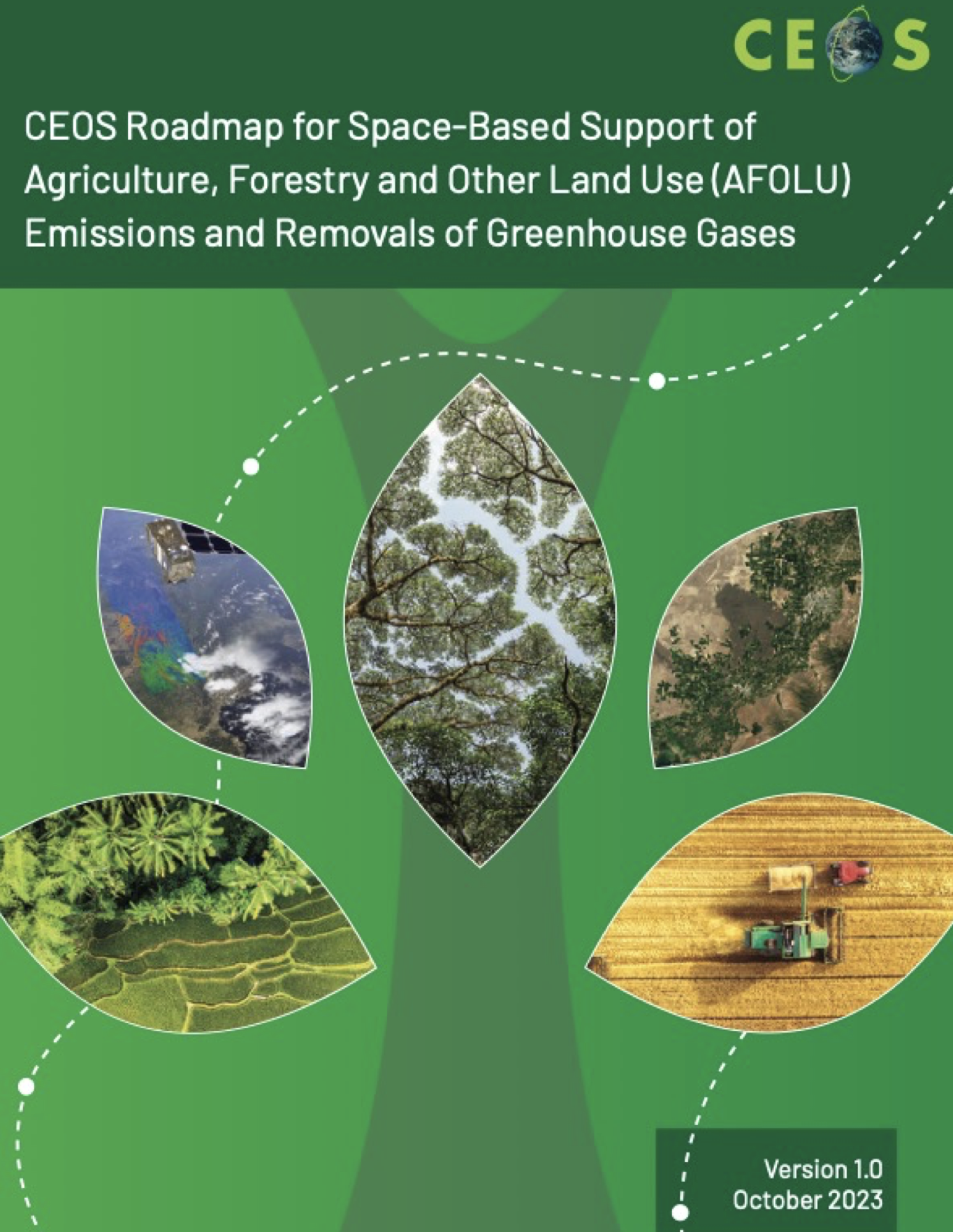 Ensure that every country has access to relevant satellite data from CEOS Agencies to report to UNFCCC under IPCC guidance.
Ensure continuity  and long-term backward compatibility for CEOS missions providing activity data and emission factors
Improve use of Earth observation data and derived products in UNFCCC reporting and IPCC Guidelines.
Enable dialogue between inventory practitioners and CEOS community, recognizing that different countries have various requirements to support their system for reporting   
Support efforts to reconcile bottom-up, top-down, and inventory estimates of GHG emissions and removals
Systematically target activities to support IPCC Land Cover classes
Work with New Space data providers and commercial partnerships to provide the most comprehensive coverage possible  in supporting national GHG inventories
Ensure consistency of CEOS AFOLU and GHG Roadmaps to support an integrated national GHG inventory system, GHG+.
LSI-VC management of thematic areas for CEOS
Overdue to ensure consistent and robust oversight and inclusion of thematic work within LSI-VC
Co-Leads propose:
formalise POCs for each of AFOLU, GFOI, GEOGLAM
quarterly calls for progress updates
dedicated session at each physical LSI-VC meeting
POCs on hook for reports to SIT/SIT TW/Plenary as needed 

Individuals (below) have agreed
LSI-VC AFOLU: 
Ben Poulter (NASA)         Clement Albergel (ESA)
LSI-VC GFOI: 
Osamu Ochiai (JAXA)      Stephen Ward (JAXA)
LSI-VC GEOGLAM: 
Sven Gilliams (GEOGLAM)       Alyssa Whitcraft (GEOGLAM)
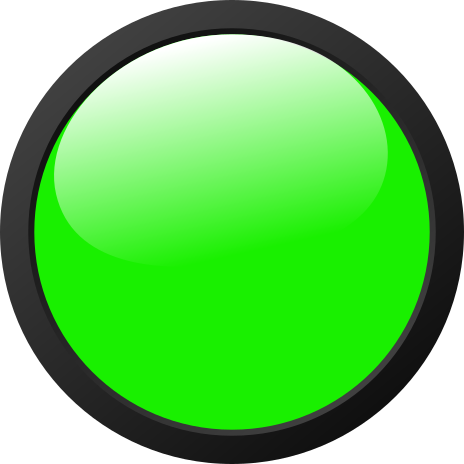 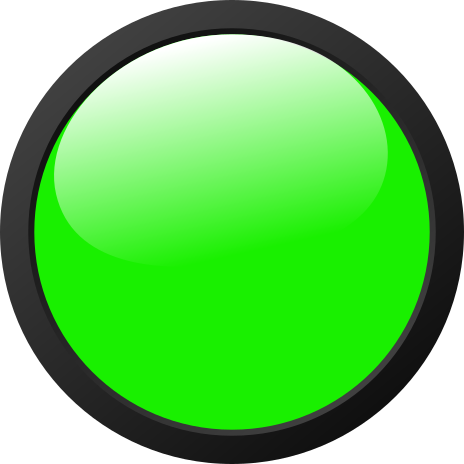 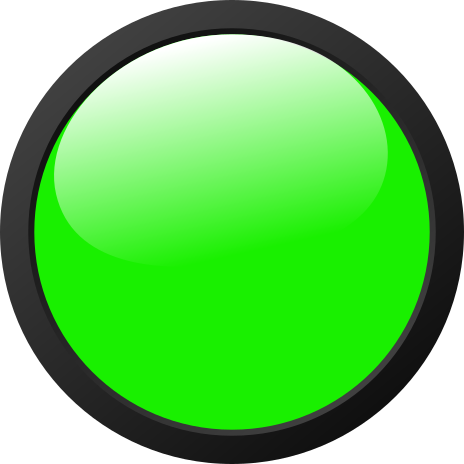 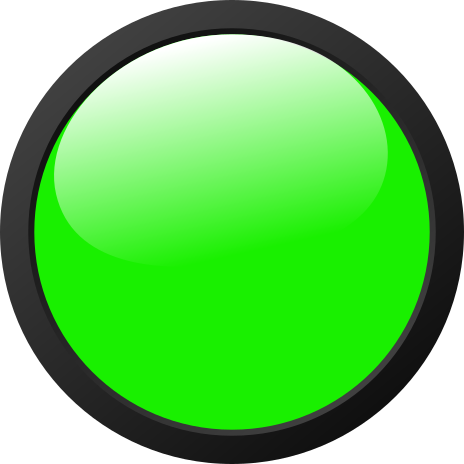 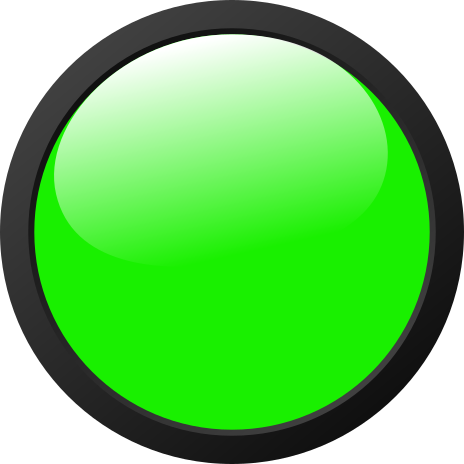 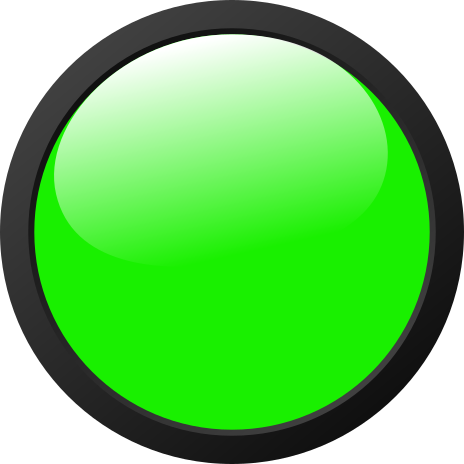 Confirmed
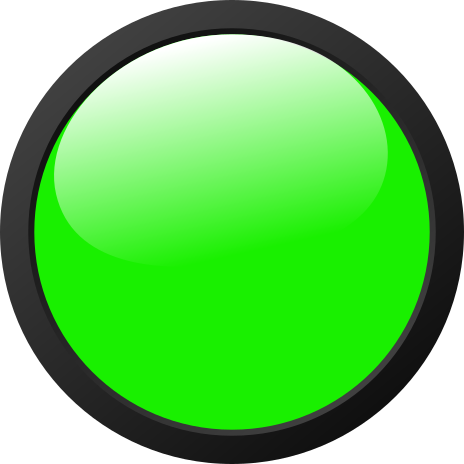 LSI-VC management of thematic areas for CEOS
Overdue to ensure consistent and robust oversight and inclusion of thematic work within LSI-VC
Co-Leads propose:
formalise POCs for each of AFOLU, GFOI, GEOGLAM
quarterly calls for progress updates
dedicated session at each physical LSI-VC meeting
POCs on hook for reports to SIT/SIT TW/Plenary as needed 

Individuals (below) have agreed - welcome Principals confirming ok with the roles
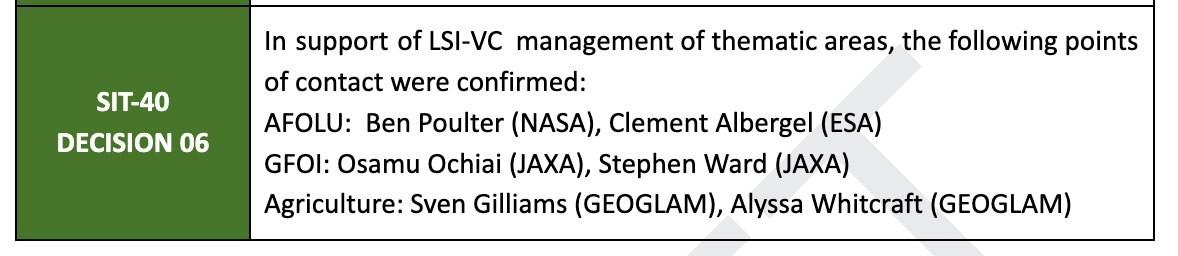 LSI-VC AFOLU: 
Ben Poulter (NASA)         Clement Albergel (ESA)
LSI-VC GFOI: 
Osamu Ochiai (JAXA)      Stephen Ward (JAXA)
LSI-VC GEOGLAM: 
Sven Gilliams (GEOGLAM)       Alyssa Whitcraft (GEOGLAM)
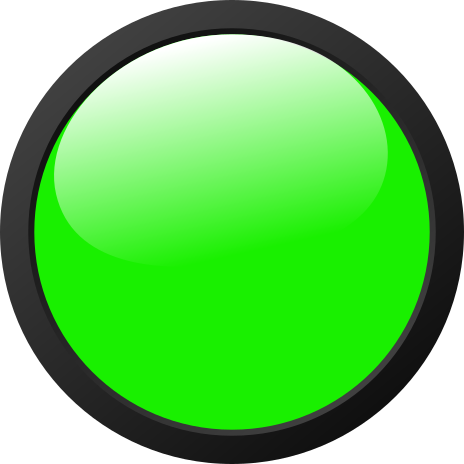 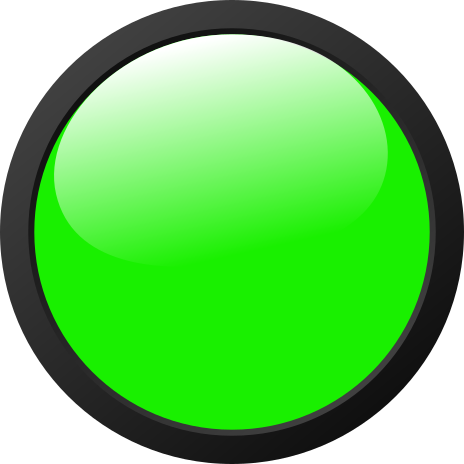 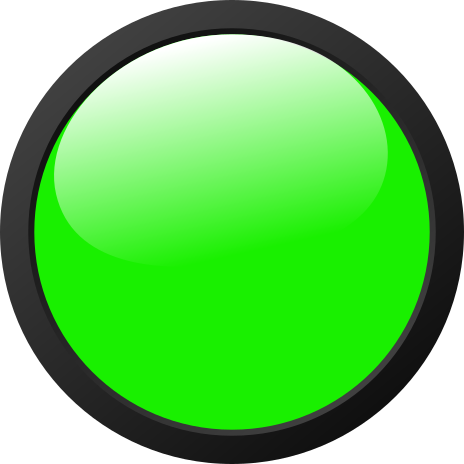 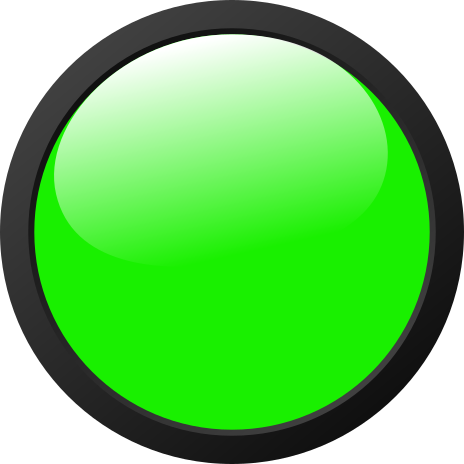 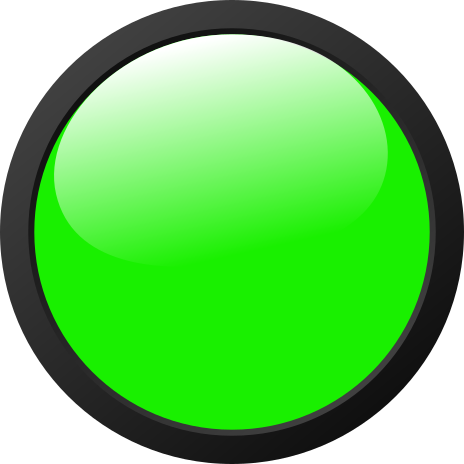 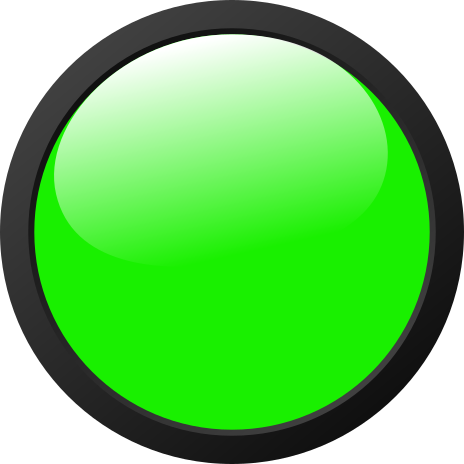 Confirmed
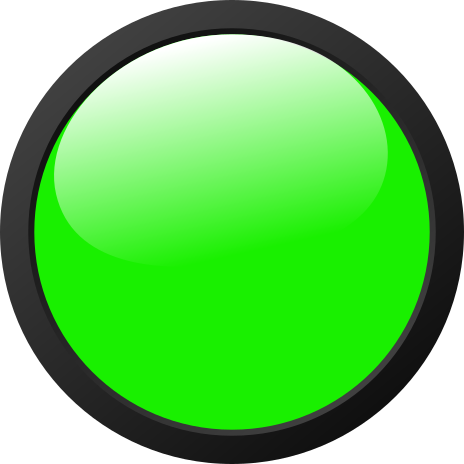 Future of CEOS AFOLU Actions
Individual actions traceable to the CEOS AFOLU Roadmap are successfully on a path to support…
1-3 year goals
Iterate on Actions, compensate for leadership/turnover and associated activities
Support CEOS Aquatic Roadmap to identify synergies
Consider Version 2.0, similar to success of GHG Roadmap V2.0
5+ year goals
Enable Earth Observations to support successes for
2nd UNFCCC Global Stocktake
7th IPCC Assessment Report
WMO Global Greenhouse Gas Watch
Partners recognize the value of leveraging their work with the CEOS AFOLU Roadmap
CEOS AFOLU provides high visibility for Agencies & synergies with GHG and Aquatic Roadmaps
Forest & Biomass subgroup
Need a new Terms of Reference?
Name of the subgroup?
Active management / tracking of actions
Increase structure / clarity / synoptic overview
is that the actions table? unhelpfully complex?
AFOLU Roadmap Status Update from SIT-40
Development and implementation of AFOLU Actions
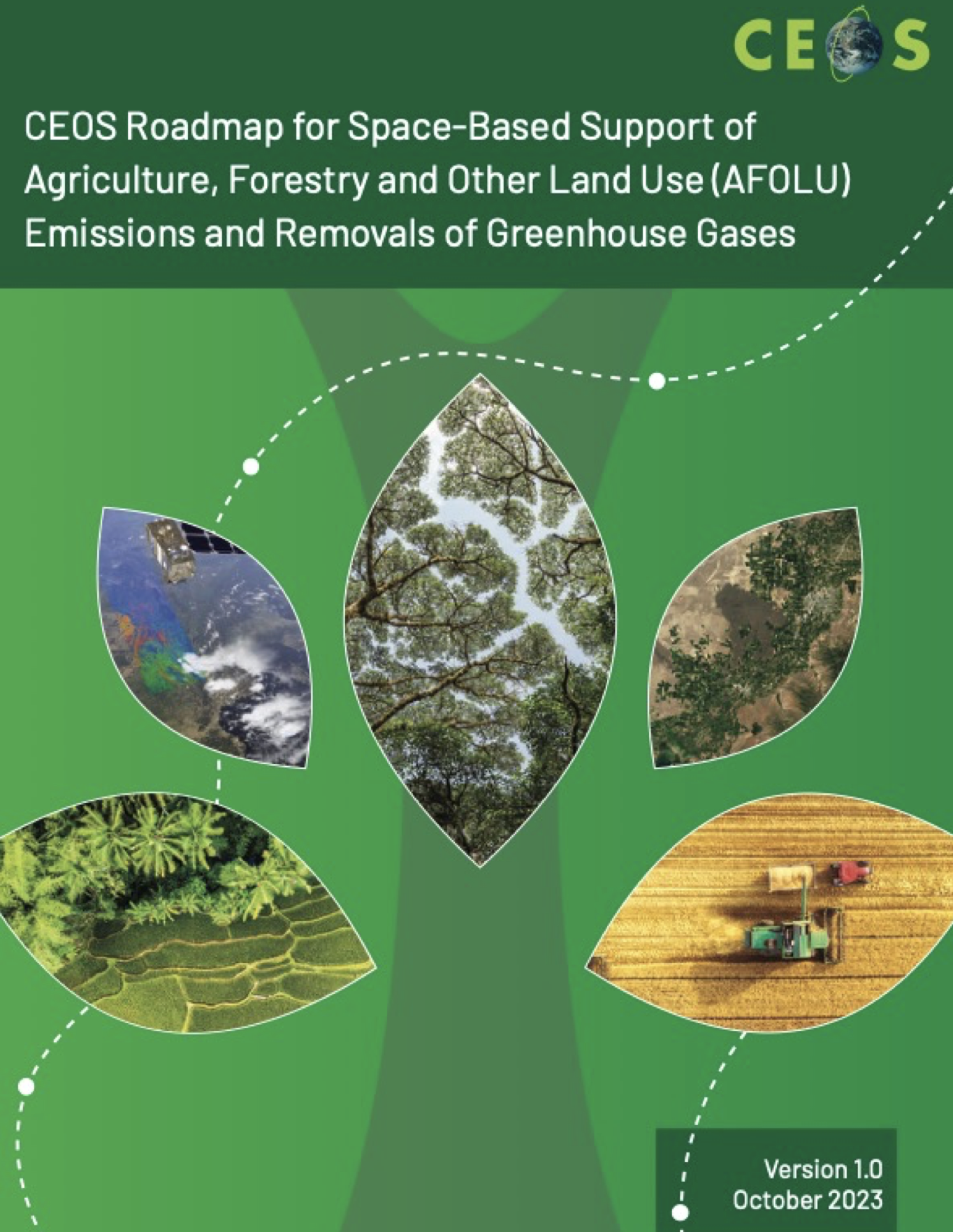 Regular coordination meetings between NASA, ESA, JAXA
Around 40 actions have been defined, with co-leads assigned, and milestones listed
1.2: Explore harmonization and integration activities that generate temporal continuity and provide complete and consistent spatial coverage of Activity Data and biomass estimates.
2.2: Coordination with IPCC TFI: Establish agreed IPCC-consistent land cover definitions based on satellite data with other actors. Explore possibility of a systematic and comprehensive approach to submission of CEOS agency datasets to the IPCC Emission Factors Database.
3.3 Support NFI teams and review experts accessing independent estimates derived from EO in the context of Enhanced Transparency Framework
4.1: Develop guidance and datasets to support the consistent comparison and assessment of bottom-up and top-down methodologies with national GHG inventories.
5.5: Establish closer collaboration with the Ramsar Convention Secretariat and Scientific and Technical Review Panel (STRP).
Action 0.3: Support biomass harmonization efforts
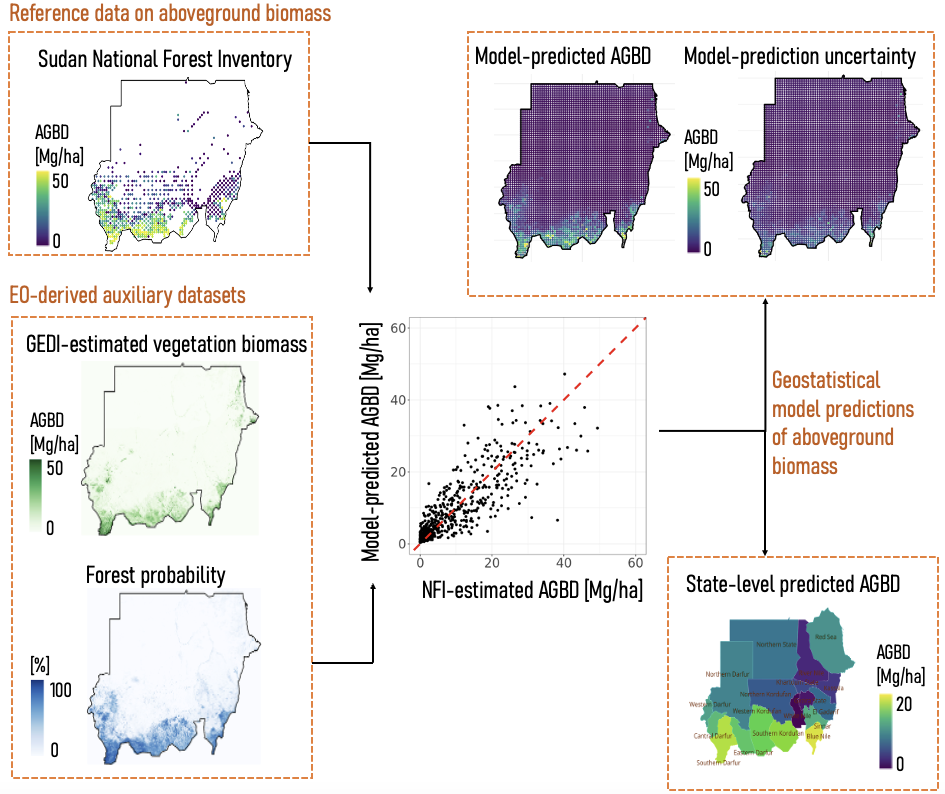 Objective: Align the up-take and use of EO data (for forest biomass or emission factor estimation) with policy reporting requirements. 
Several countries are showing keen interest in increasing area-wide precision in estimates or “gap-filling” incomplete National Forest Inventories with Forest Height or Biomass Maps. National-scale cases in a few countries have been demonstrated. Working with GFOI, demonstrations in Peru, Mozambique and Brazil are underway currently.
Republic of Sudan has successfully submitted a Forest Reference Level (FRL) report to the UNFCCC that includes the use of NASA GEDI, ALOS PALSAR and Landsat imagery. The Methodology is approved in the Technical Assessment (TA) and expected to be finalized in June/July 2025.
Action 2.6/2.8/3.1: GFOI R&D efforts on informed uptake of space-based biomass products
GFOI R&D/MGD Workshop: “Informed use of space-based biomass data in MRV procedures”, 23-25 October 2024. Workshop Outputs (in development)
GFOI Rapid Response Module currently in development (2025 Q4)
Examples of possible applications and their current status of operational readiness (following CALM framework)
Good practices considerations for the use of biomass datasets in NGHGHIs and REDD+ activities
Methodological framework for selecting the best methodological approach for the integration of NFI data with EO-based biomass data for improving EFs
Open and user-friendly methodological resources for the integration of ground forest inventory data with biomass datasets 
Synthesis on user needs and workshop insights for biomass map users and R&D community
Continued support for country studies in collaboration with national forest monitoring teams
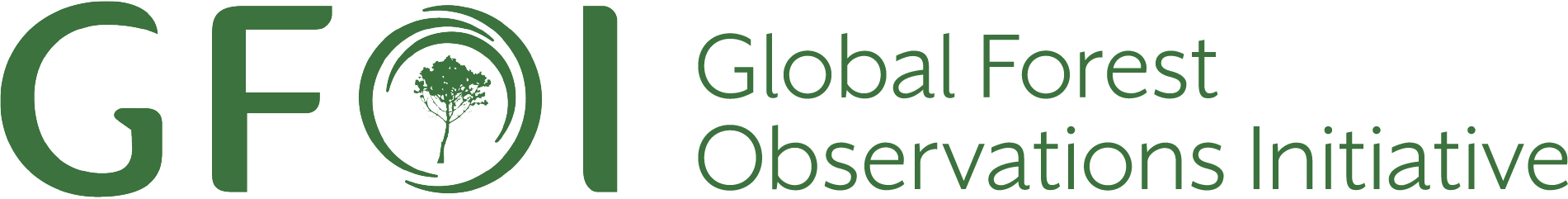 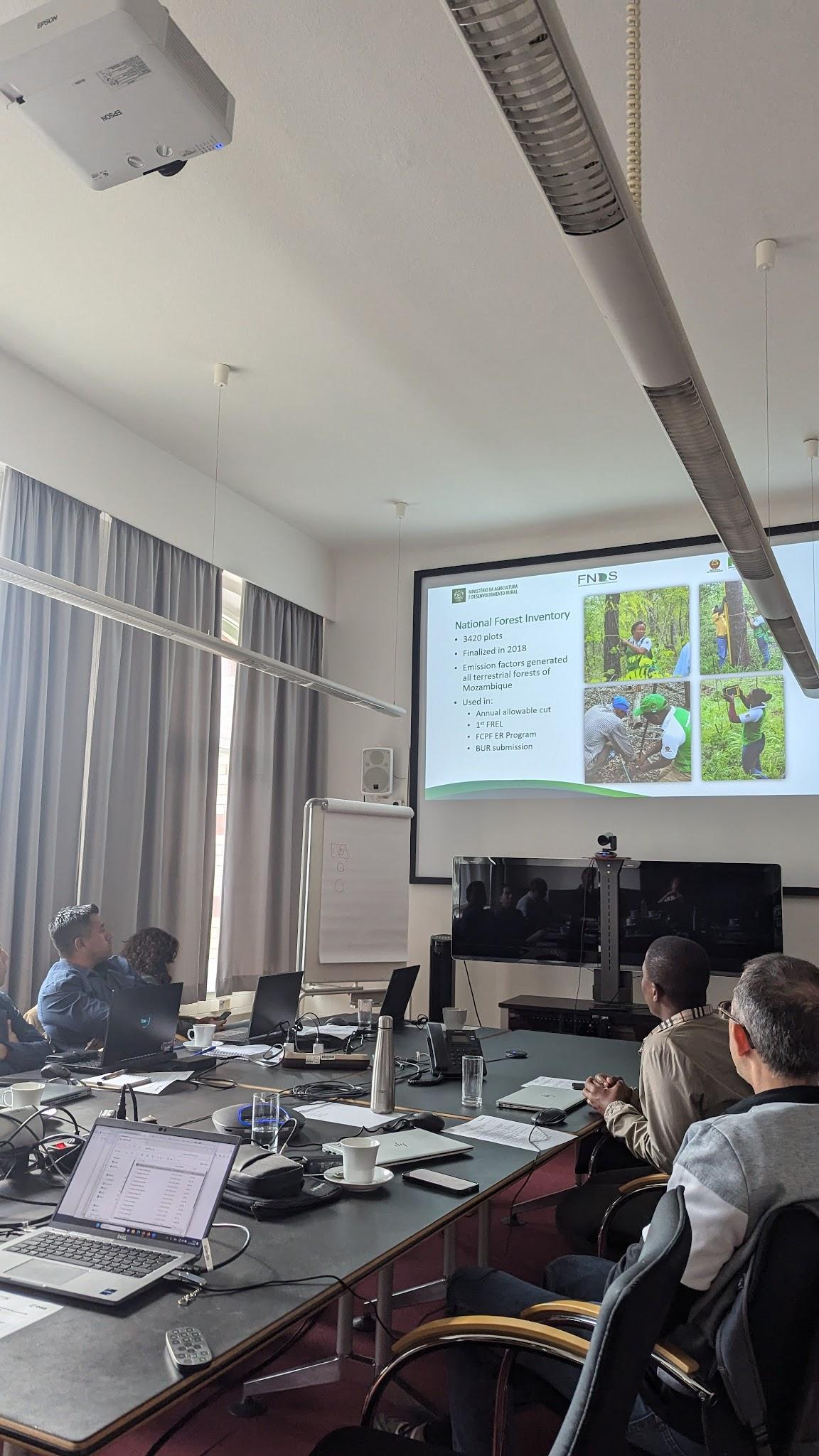 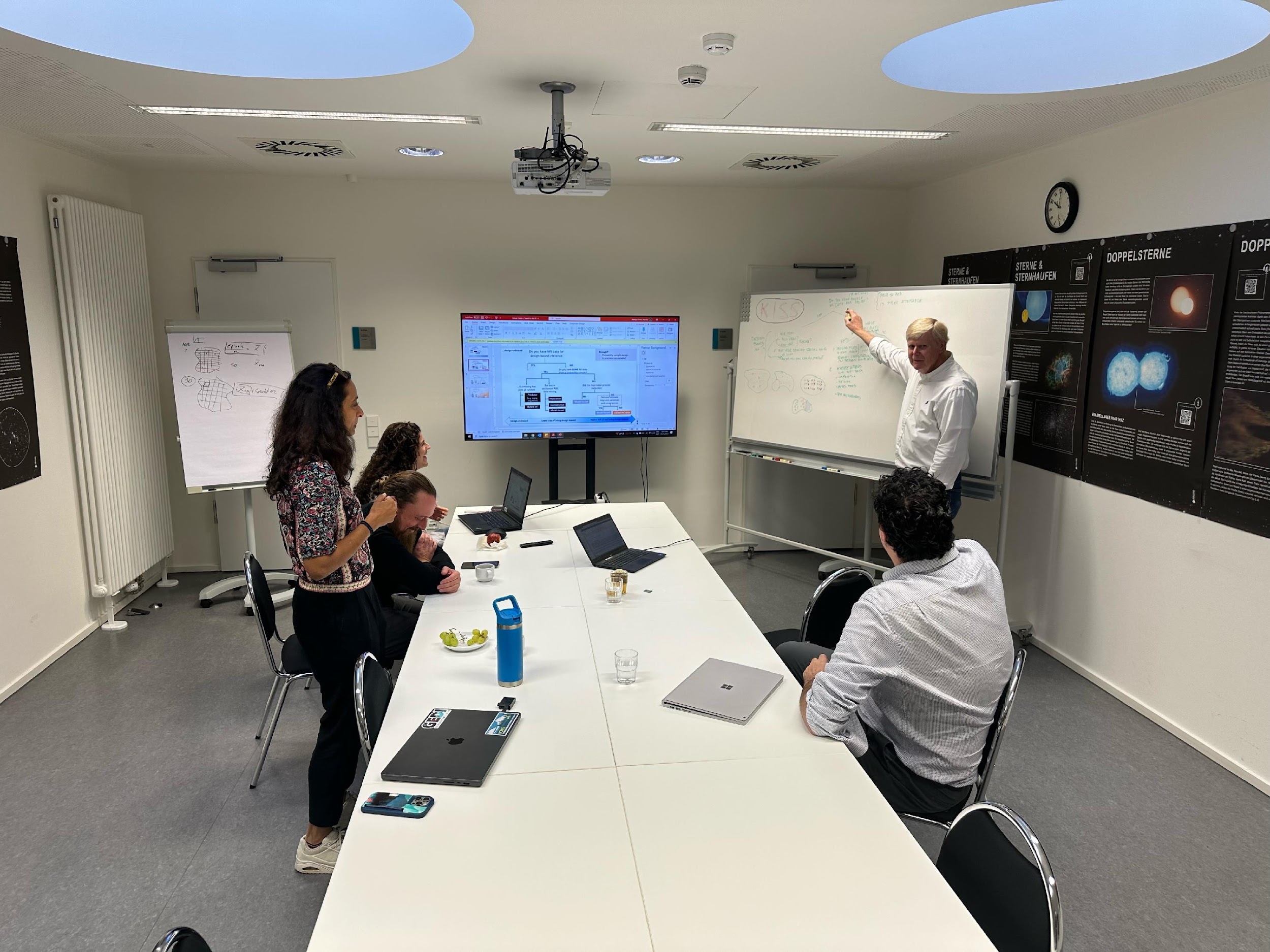 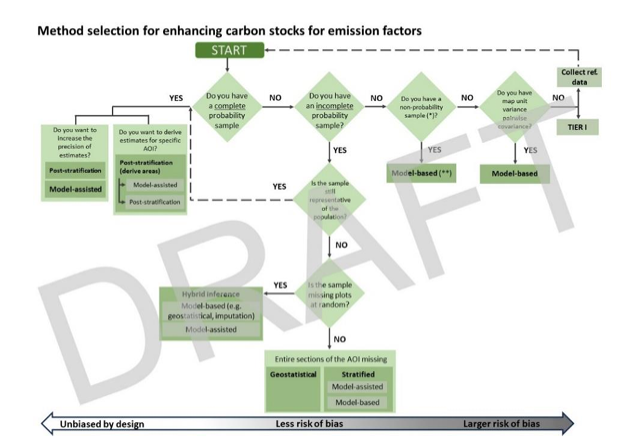 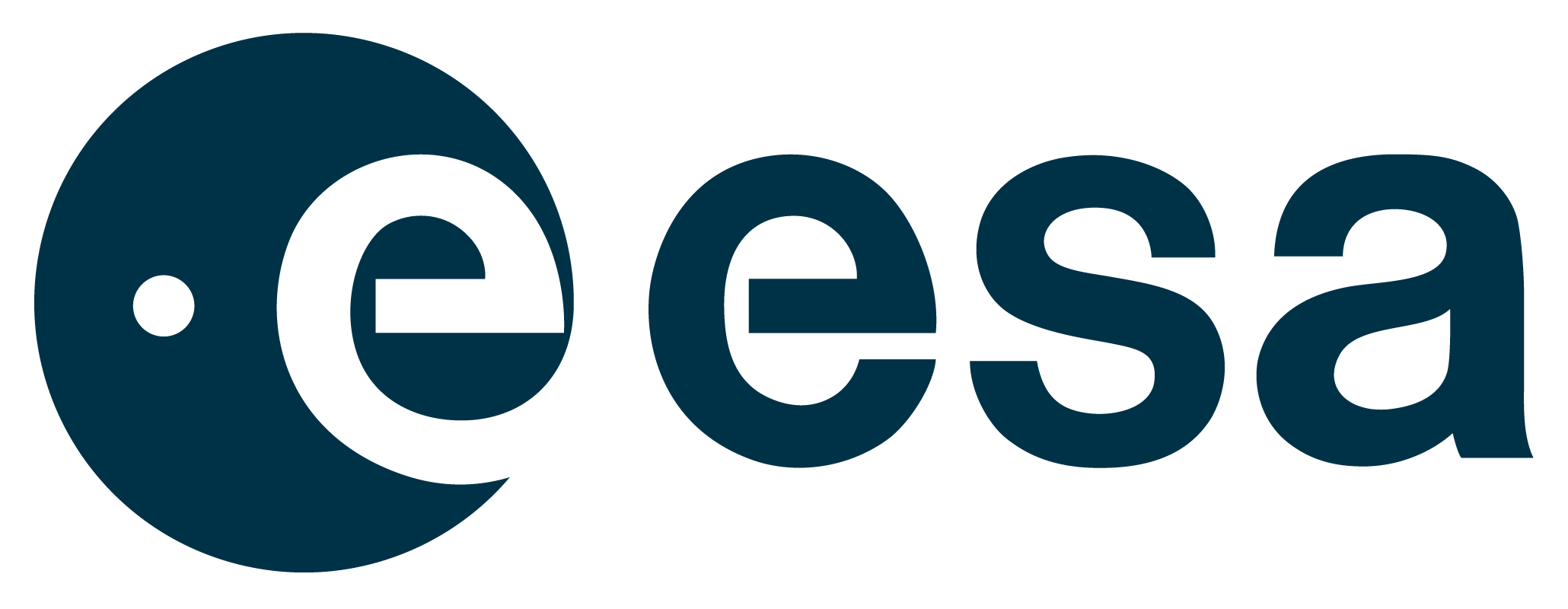 Action 2.8: Scaling from global to national inventory needs
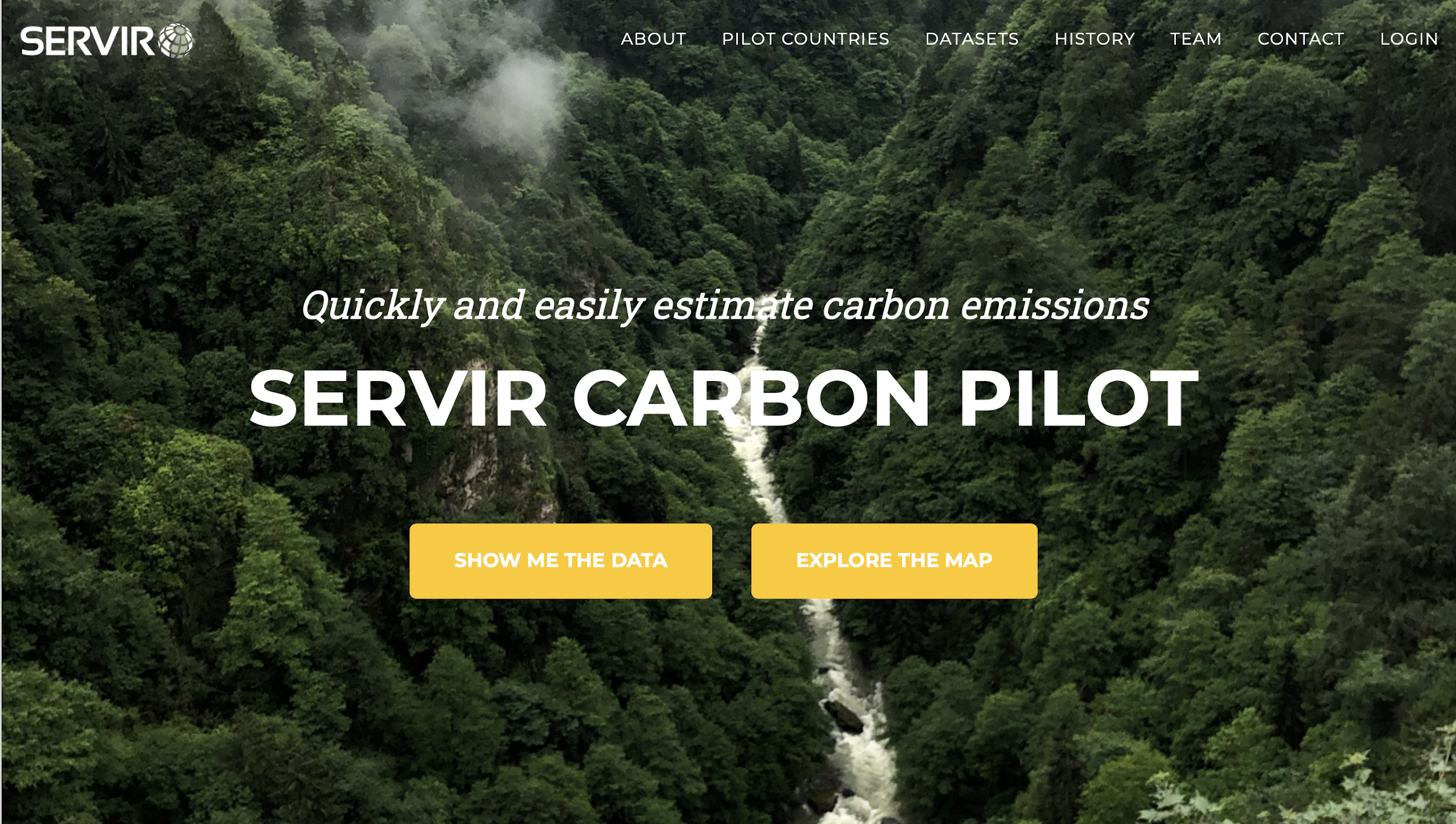 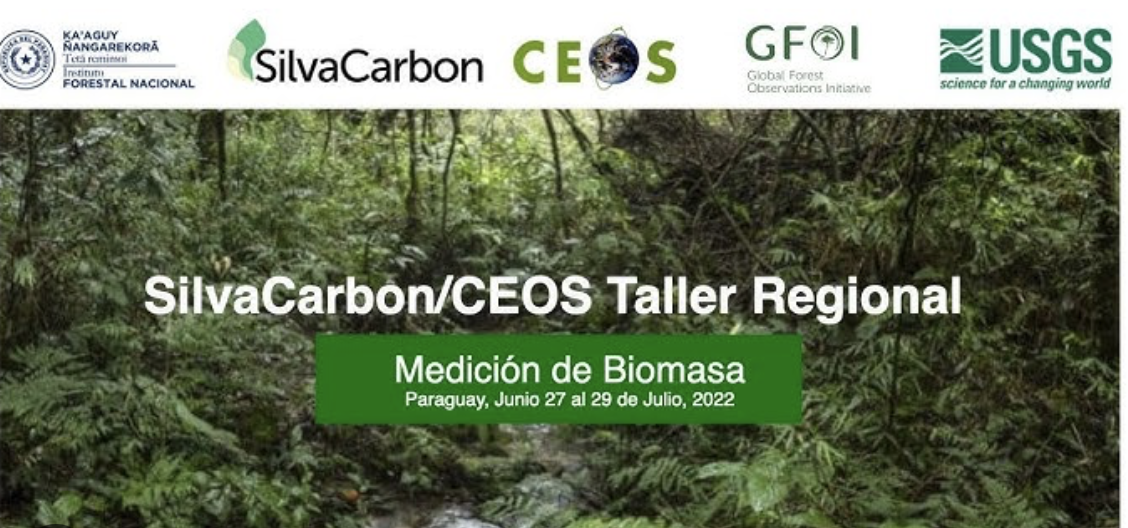 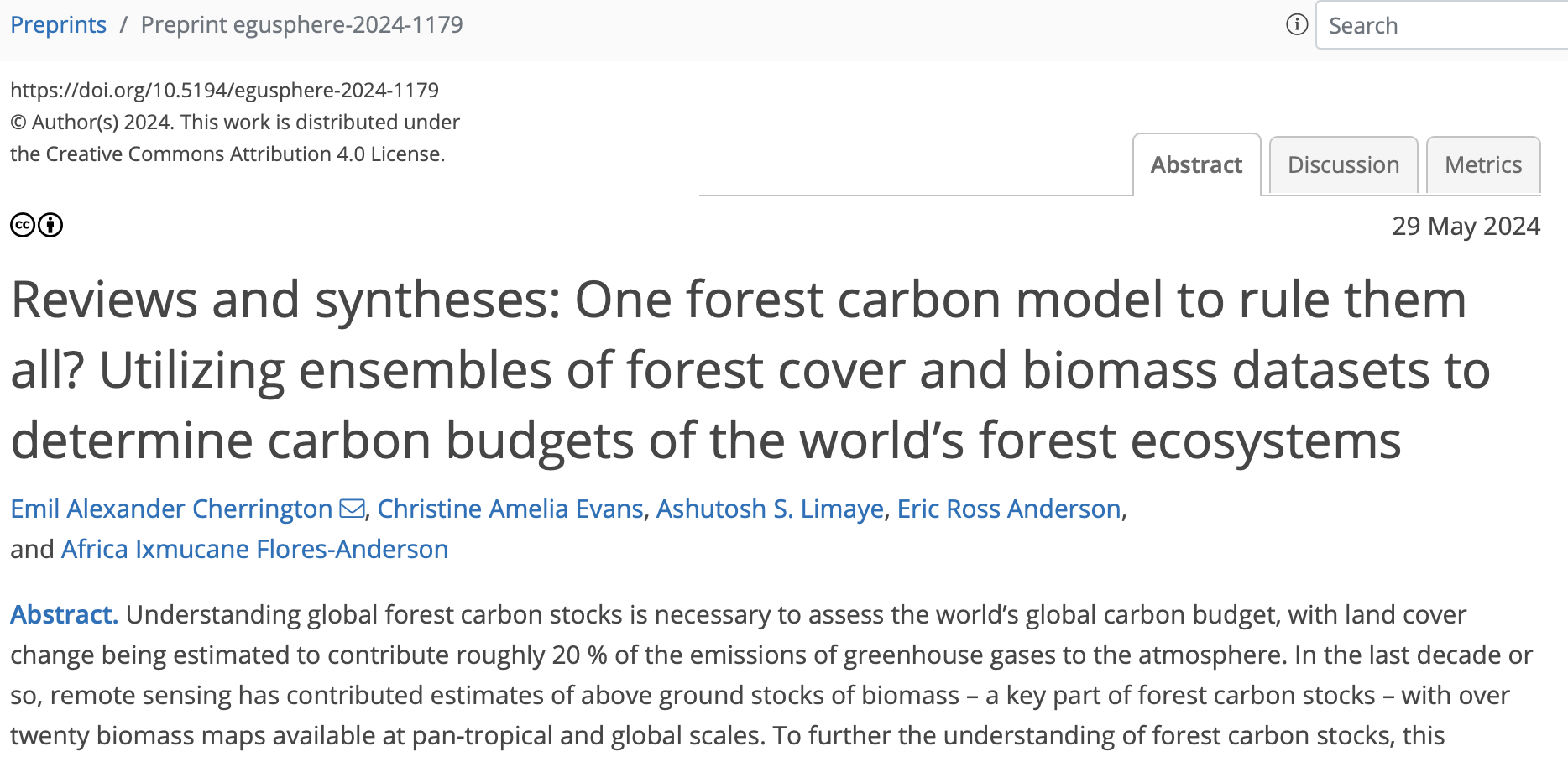 Action 2.8: Scaling from global to national inventory needs
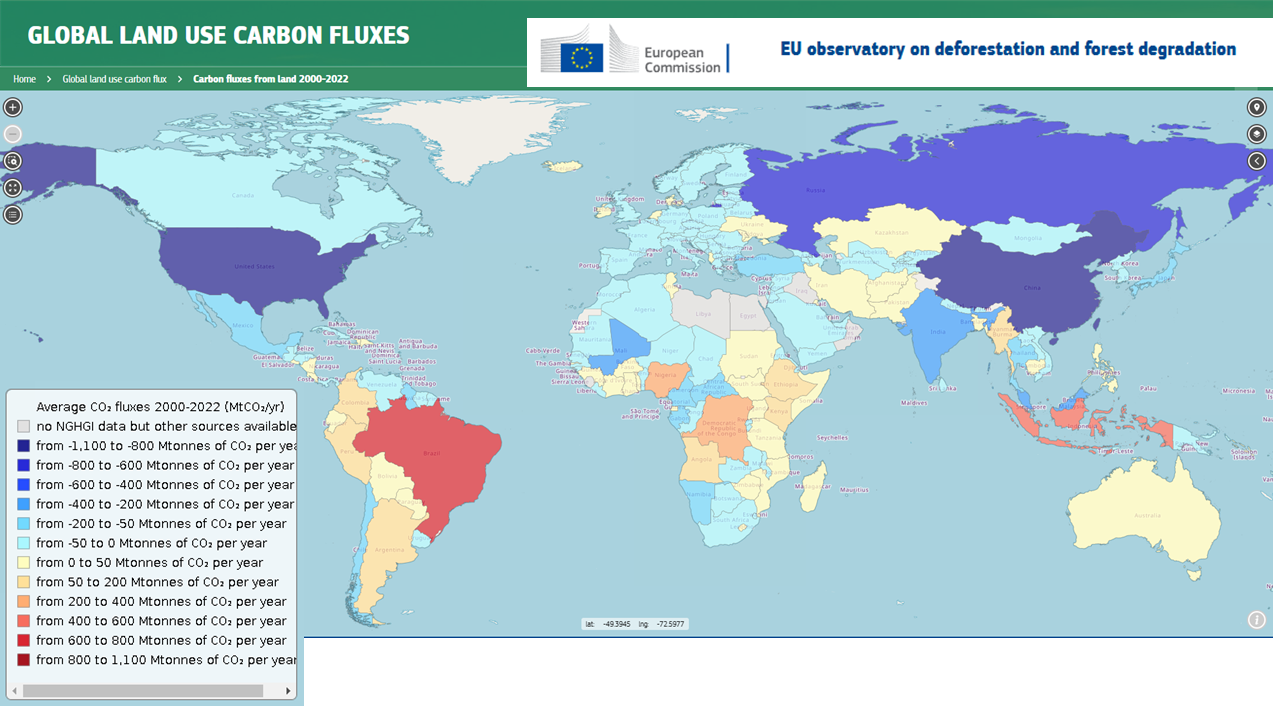 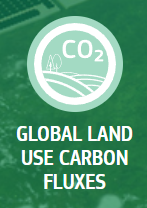 LULUCF data-hub
Hosted by the European Commission Joint Research Centre in the EU Observatory
 Strengthening dialogue across communities
 Showing ongoing efforts from the scientific community in presenting their data in a conceptually similar way to NGHGI / IPCC guidance to effectively help track progress in achieving the objectives of the Paris Agreement
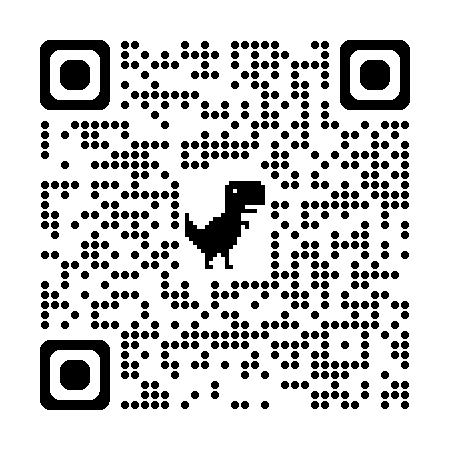 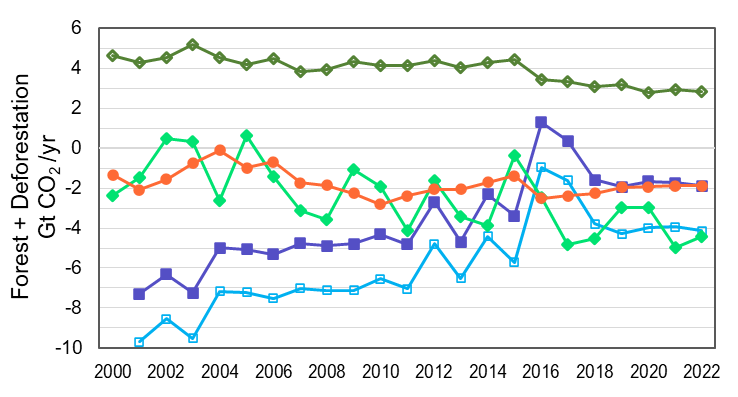 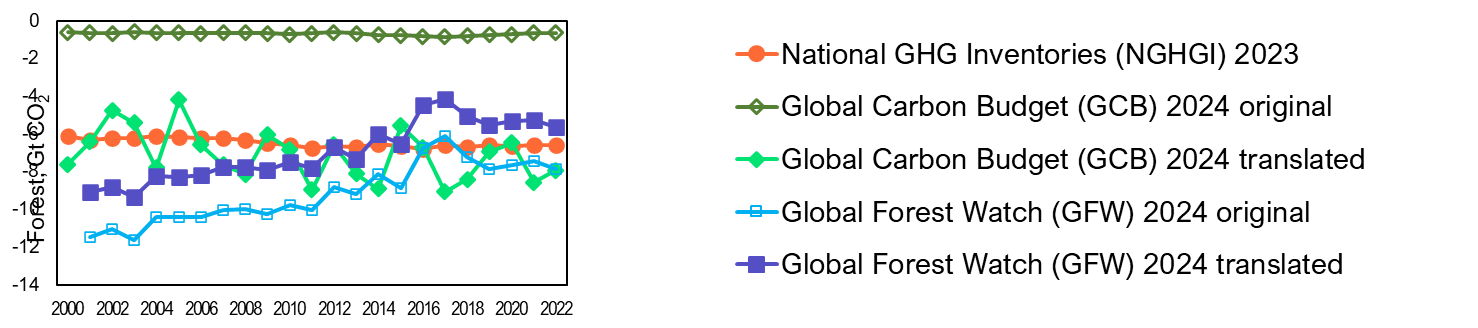 (Pierre Friedlingstein et al., 2025)
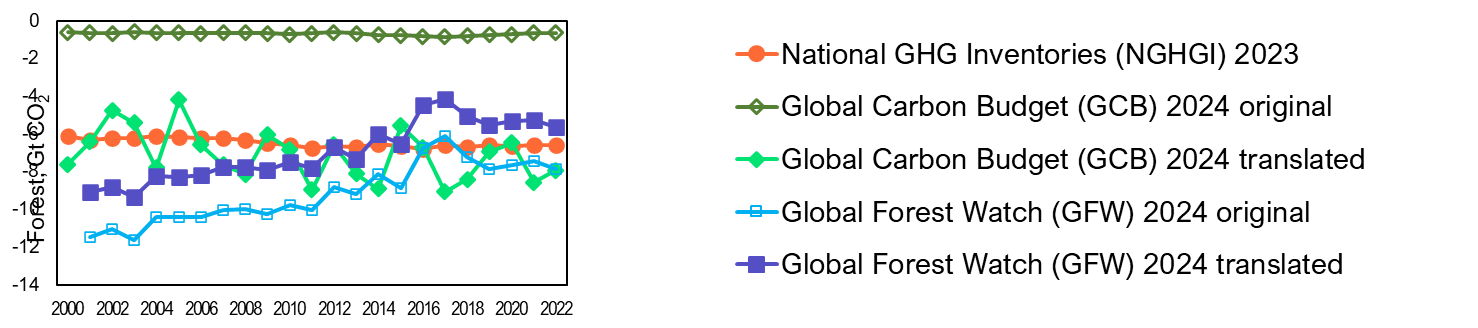 (link to presentation from session 4.2)
(Gibbs et al., 2025)
Action 2.9: Supporting GCOS for NRT and low latency variables
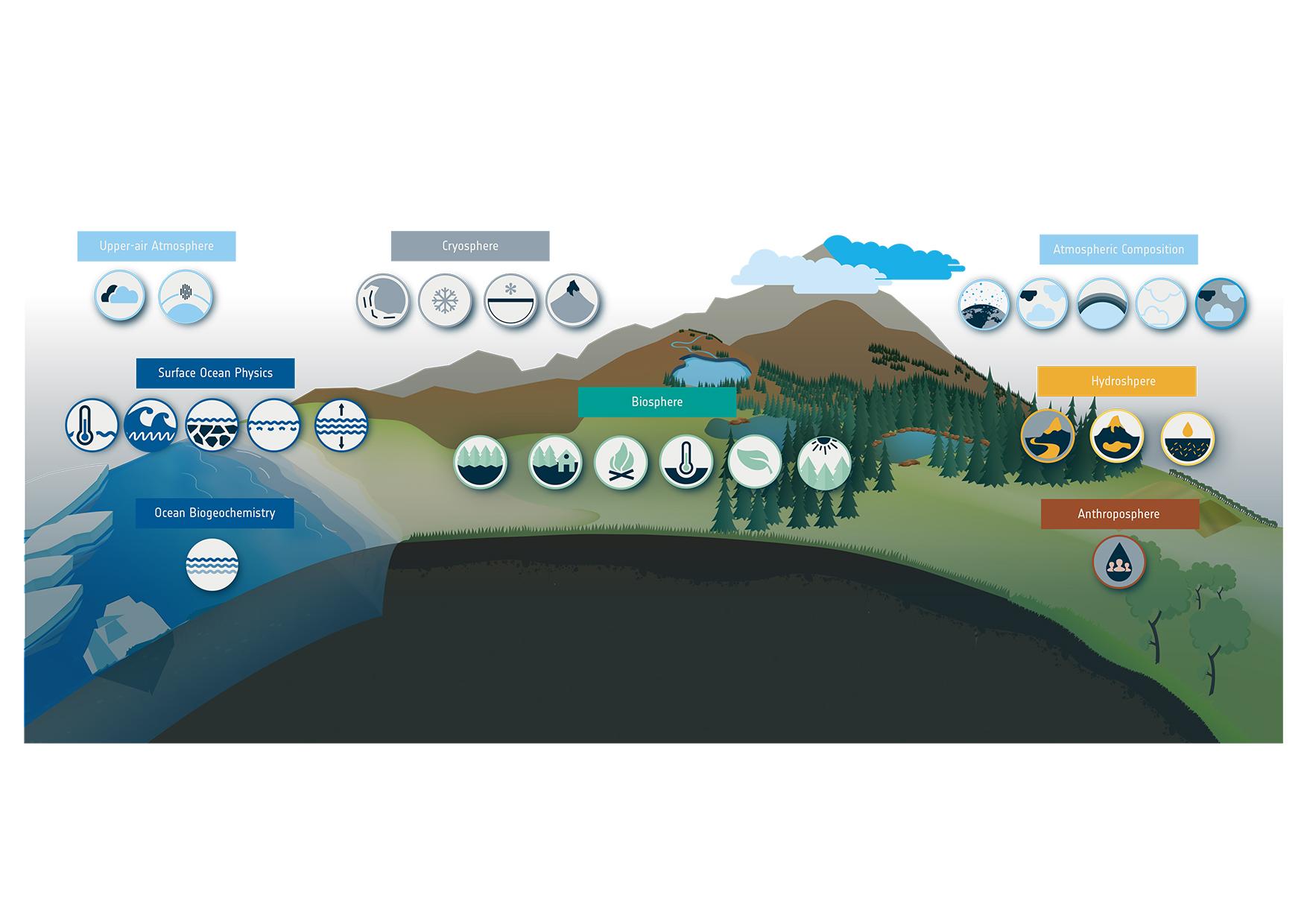 GCOS defined 55 Essential Climate Variables | 36 benefit from space observations 
27 generated by ESA Climate Change Initiative
Cloud
Upper Atmosphere Water Vapour
Ice Sheets
Snow
Permafrost
Glaciers
Aerosol
Greenhouse gases
Ozone
Precursors
Other
 Long-lived GHGs
Sea Surface
Temperature
Sea State
Salinity
Sea Level
Sea Ice
River 
Discharge
Lakes
Soil 
Moisture
Above-ground Biomass
Land 
Cover
Fire
Land Surface
Temperature
Leaf
Area
Index
Fraction of Absorbed Photosynthetically Active Radiation
Harnessing >40-yr of ESA, COPERNICUS and other EO data
Anthropogenic 
Water Use
Ocean Colour
Open data access - climate.esa.int
Action 3.2/6.1: ESA-INPE Campaign
Scoping an Amazon experiment (CarbonARA)
Location: Tapajos (Para state) 

Land cover 
Here you have the full range of land cover types (degraded, agriculture, secondary and intact forests)
Climate Risk
This area was massively impacted by the last El Nino in 2015/16 leading to increased burning. 
Challenges
Fire modelling; response of intact forest to detrimental climate; 
lack of representation of secondary and degraded forests in models (disturbance and recovery dynamics; new PFTs for secondary forests); 
mosaic and edge effects (i.e. landscape heterogeneity); 
representation of agriculture.
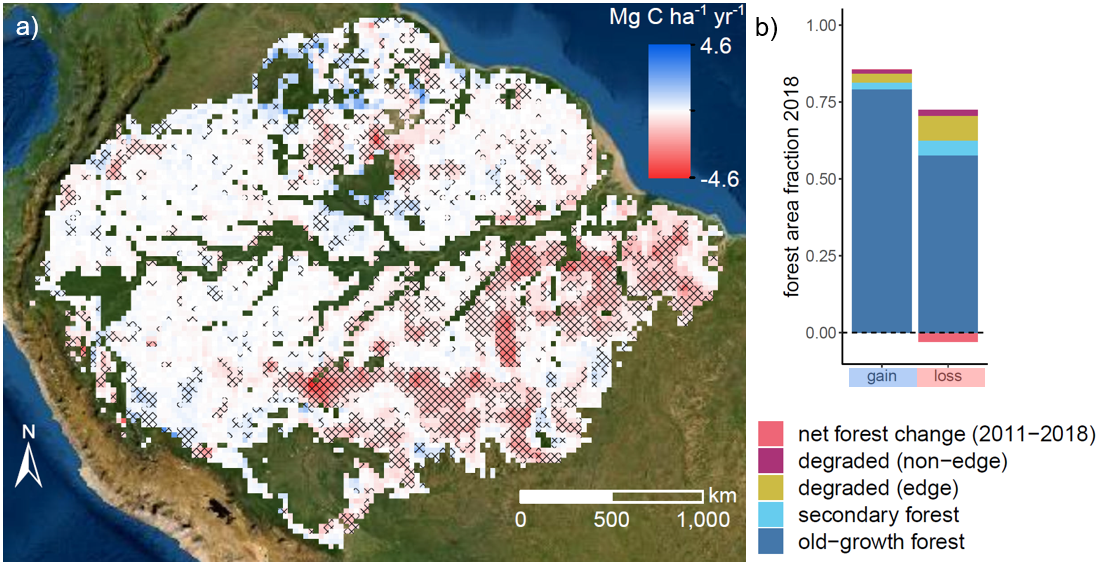 AGC trends (2011–2019) over the Amazon biome.
Fawcett et al., GCB, Amazon biomass in decline due to deforestation and degradation (esa.int)
Action 3.2/6.1: ESA-INPE Campaign
Scoping an Amazon experiment (CarbonARA)
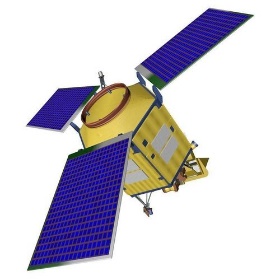 Sentinel5p, Sentinel2, Sentinel3, SMOS, OCO-2 …
Schematic representation of the planned observing strategy
Restrepo-Coupe et al. 2023
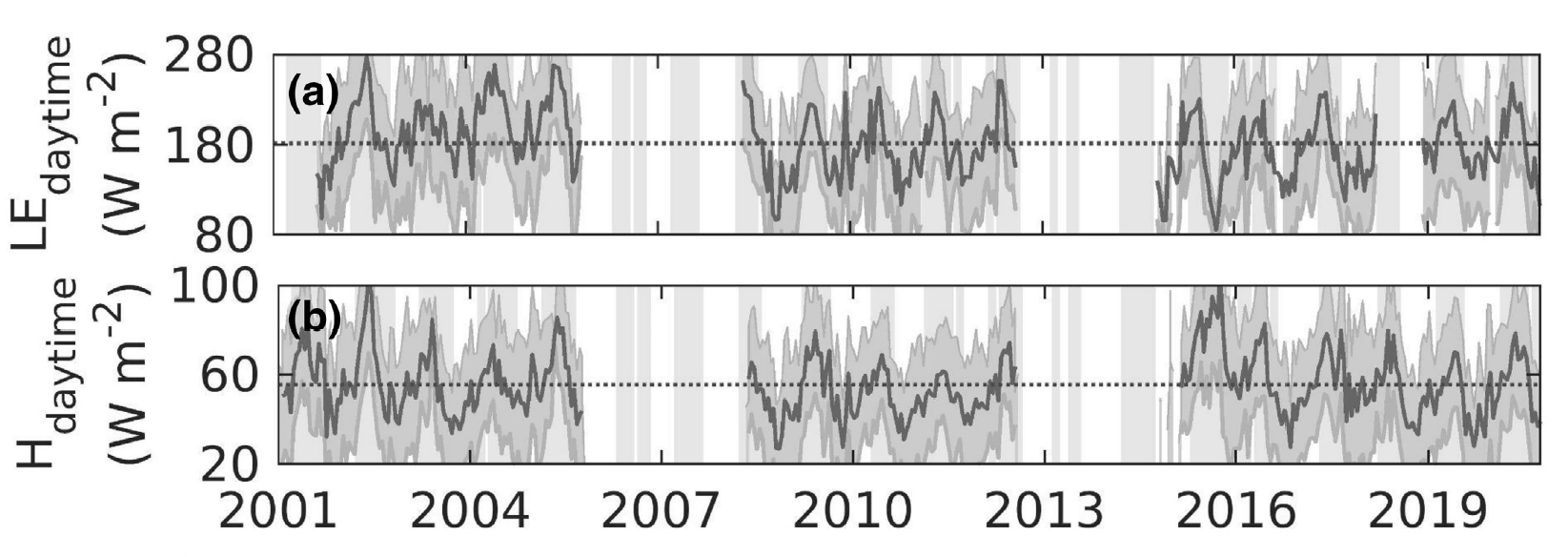 GHG concentrations Quantification and Verification 
Satellite Validation and Interpretation 
Fire Impact
Model Development and Evaluation
RS and in-situ Aircraft observations e.g. BAS Twin Otter
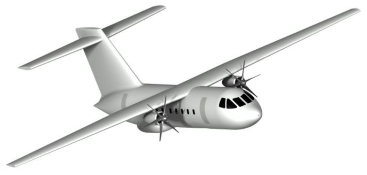 Carbon and land-surface modelling including long-term components
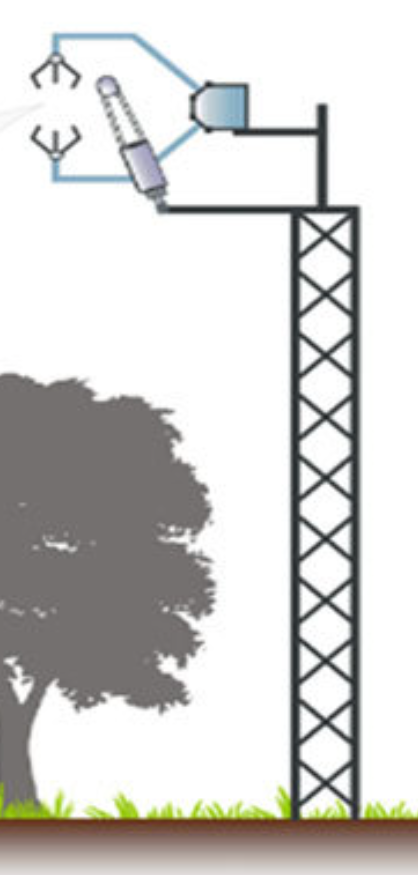 Tower-based GHG measurements  including:
Ecosystem scale fluxes:
Soil sensors: 
Radiation sensors:
Water Fluxes
Tree growth and biometric measurement
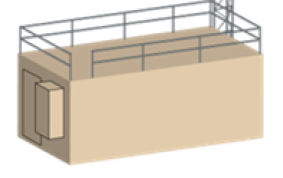 [Speaker Notes: Timeline: 15 Sep to 5 Oct 2025 for the flying to happen. A week before for installation and a week after the campaign for de-installation]
Actions 4.1 to 4.4: Reconcile activity- & atmospheric based AFOLU estimates
NASA-ESA Carbon Budget Reconciliation Challenge
Recruitment of post-doctoral scientists in US (start June 2025)
Briefing to the CEOS/CGMS WGClimate-22 and GHG Task Team (Feb 2025)
‘Networking session’ ESA-NASA Carbon Budget Reconciliation Challenge ESA Living Planet Symposium, 2025
Lessons learned from RECCAP2 applied ‘challenge’ design
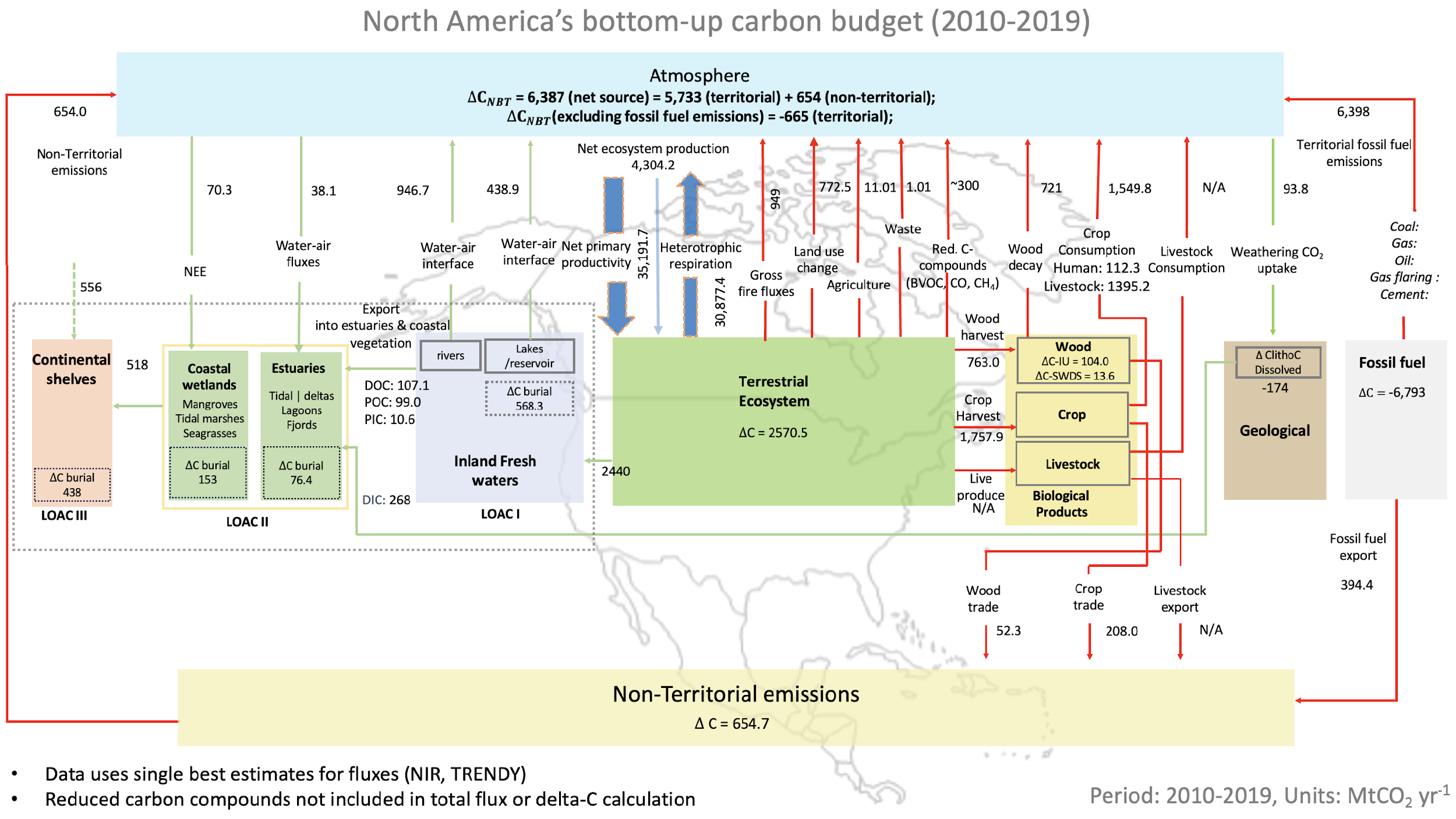 Poulter et al., 2025
Action 5.3 – 5.5: Supporting wetlands mapping and monitoring
Activities in the AFOLU Roadmap directly related to Wetlands:
Action 5.3: Consider best practice for including Blue Carbon Ecosystems (BCEs) in national inventories. 　　　　　　　　　           GFOI MGD Blue Carbon Guidance released Feb 2025
Action 5.4: (a) Explore the development of new CEOS initiatives on wetlands mapping and monitoring. (b) Ensure that new CEOS missions consider wetlands amongst their mission goals.                           (a) Wetland initiatives: GEO-Wetlands proposal (Ramsar/ESA/JAXA) for post-2025 GEO Work programme. Global Mangrove Watch (JAXA)        (b) Missions including wetlands goals: ALOS-2/ALOS-4, NISAR 
Action 5.5: Establish closer collaboration with the Ramsar Convention and Ramsar Science and technology Review Panel (STRP)
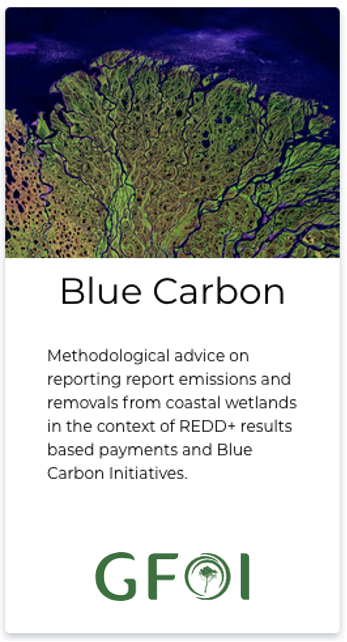 Blue Carbon Guidance for national reporting
https://www.reddcompass.org/mgd
Activity Data. Global Mangrove Watch map showing mangrove extent 2024 [green] annual losses [yellow/orange/red] and annual gains [blue] for 1990-2024
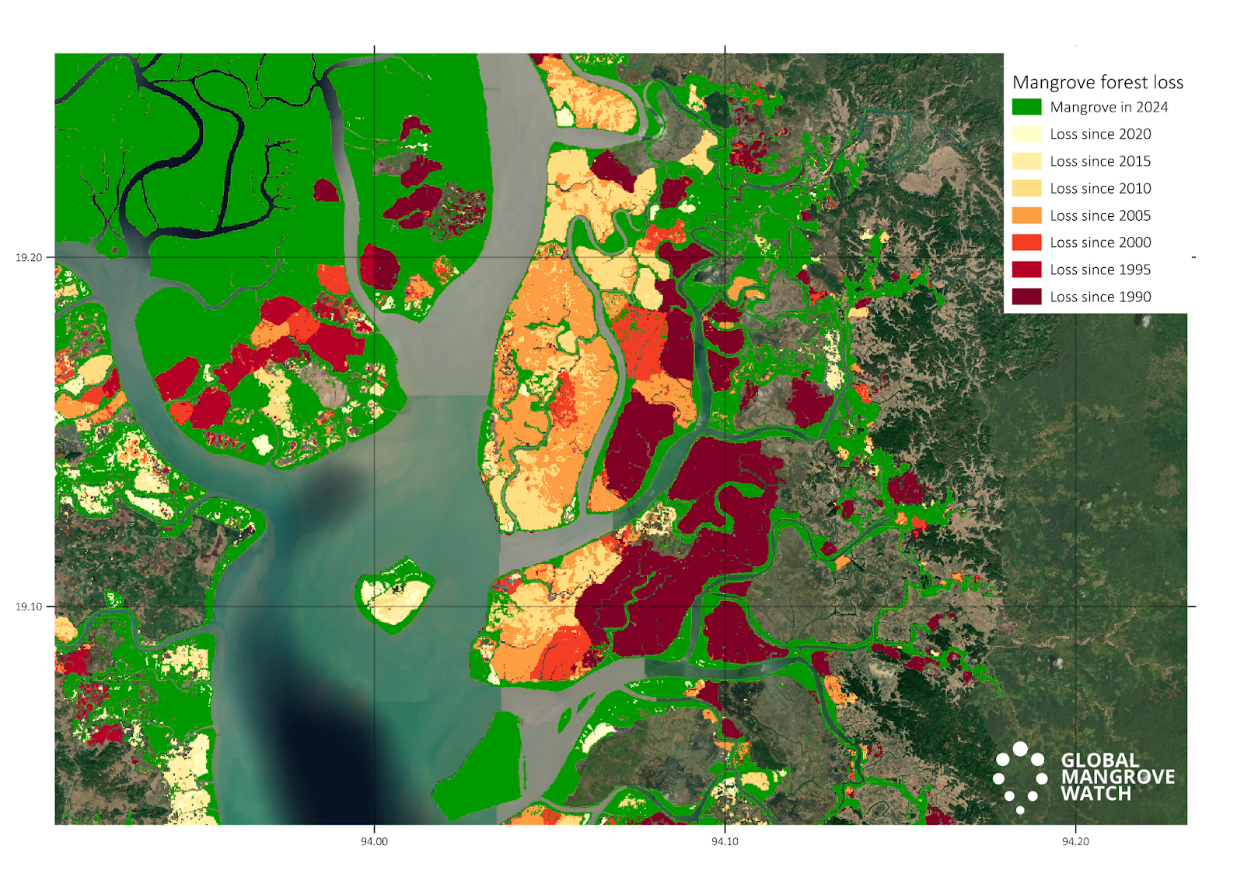 Directive from Ramsar Standing Committee for STRP to develop initiative to foster knowledge exchange and guidance on EO for national wetlands inventory
Ramsar Earth Observation Day organised Dec 2024 in collaboration w CEOS agencies (JAXA/ESA/EC) and CEO
STRP considering EO as a Priority Task in the Work Plan for the next triennium 2026-2028.
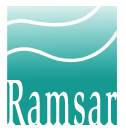 Action 5.6: Improve grassland and rangeland mapping
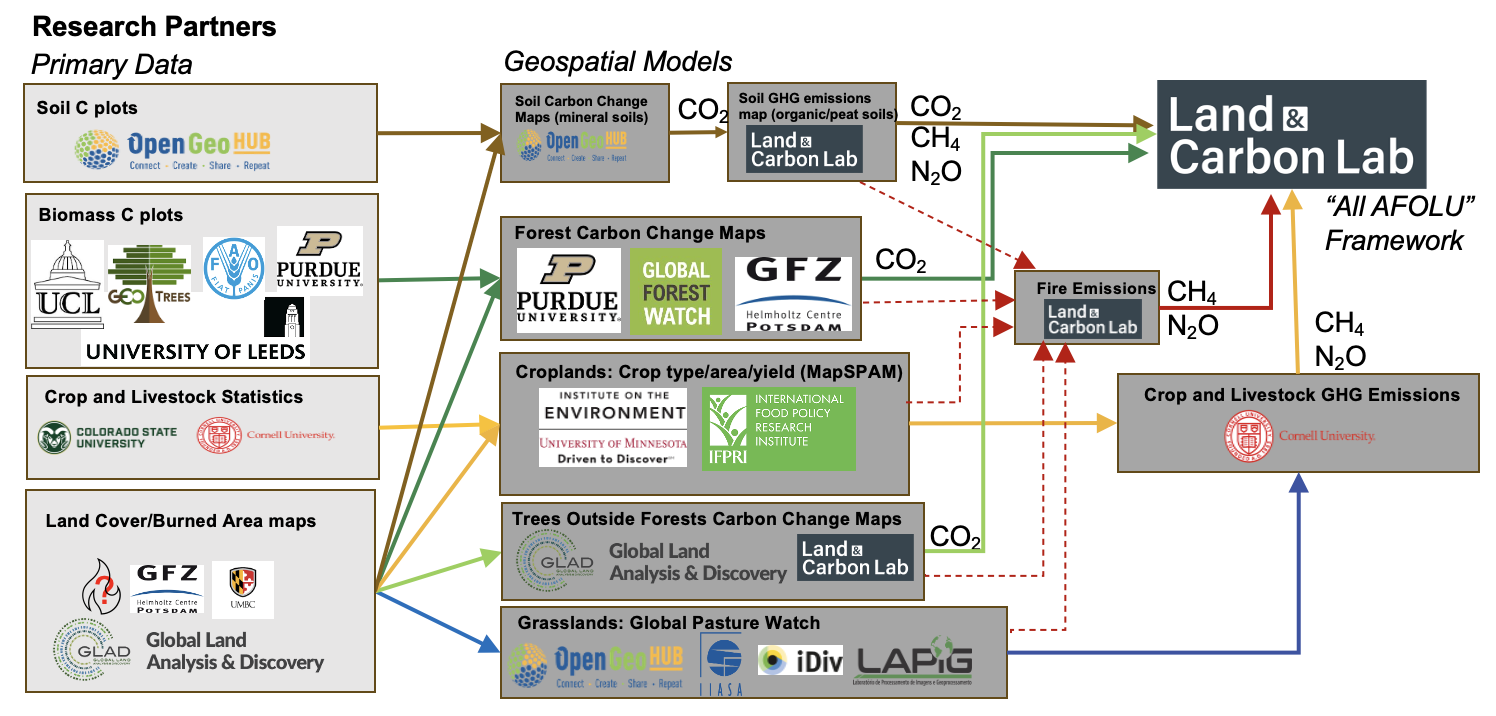 N Harris, World Resources Institute
Action 5.7 & 5.8: WorldCereal products
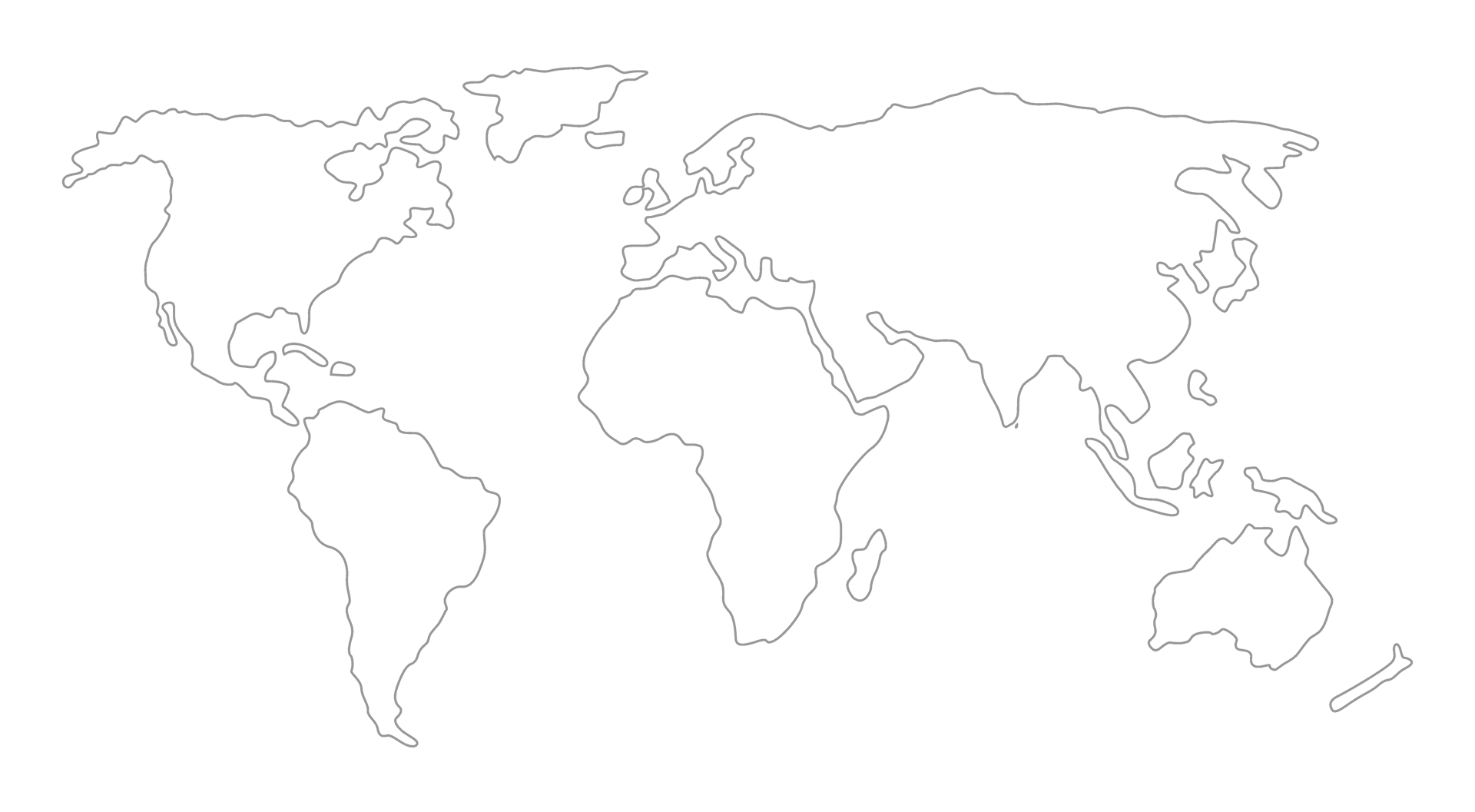 Phase I

Scientific and technical feasibility study
Phase II

Operational and flexible crop mapping service
User-friendly cloud-based processing system 
      (powered by OpenEO and Copernicus Data Space Ecosystem)

New set of global products for 11 crop types
      (maize, winter cereals, spring cereals, sunflower, rapeseed, millet, sorghum, 	wheat, barley, rye, soybean)

Customizable crop type model training and application

Addition of crop yield module to the system

Focus on capacity building  towards increased adoption of the system
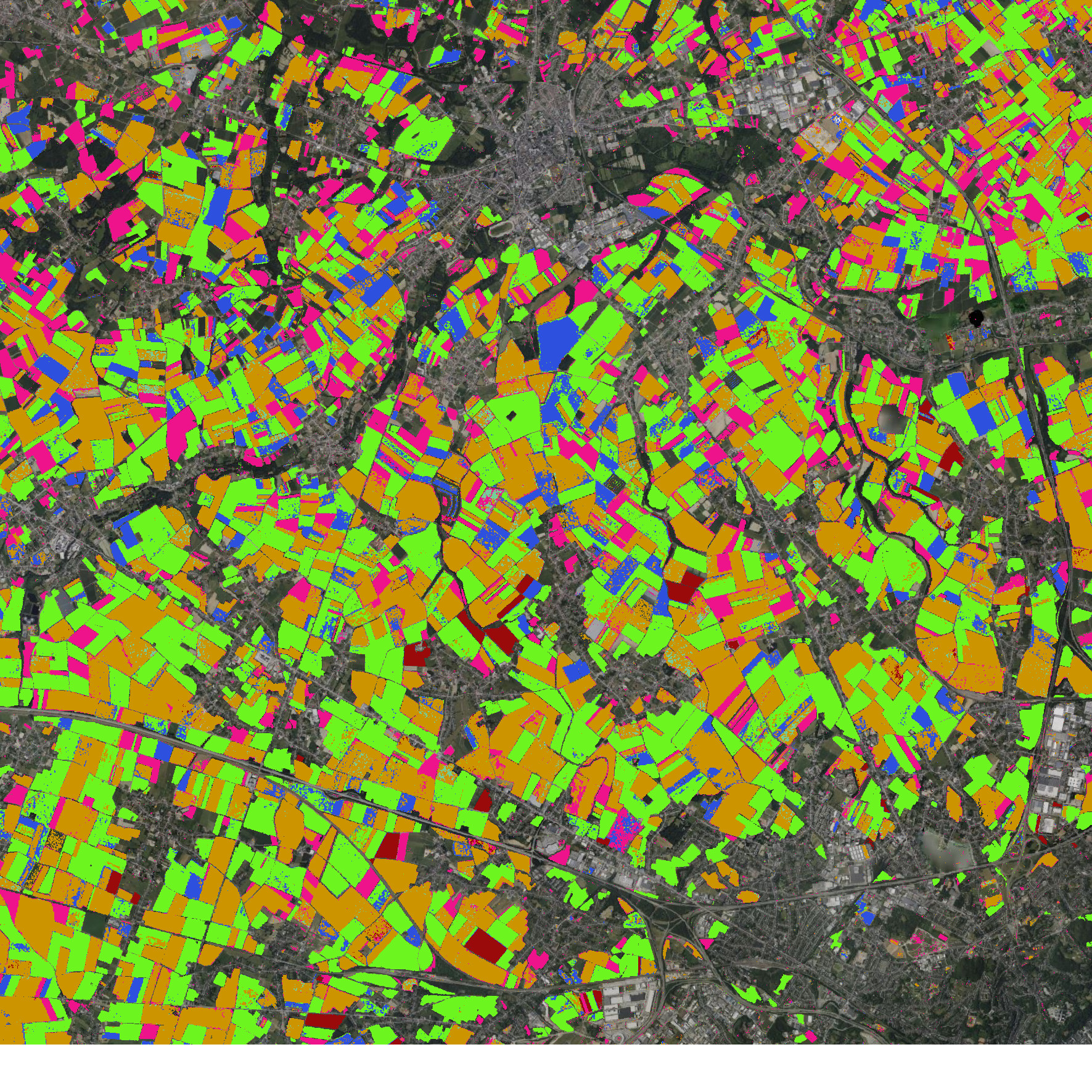 More details: https://esa-worldcereal.org/en/about/worldcereal-phase-ii
[Speaker Notes: WorldCereal cloud-based processing system for cropland and crop type mapping at field scale was launched in October/2024.
 GeoGlam contribution to AFOLU
the processing module allows users to: Apply a pre-trained cropland detection model on a region and year of interest. This model has been trained on a global land cover dataset, spanning multiple years and should be readily transferable both in space and time. We are of course continuously updating this model as more in-situ reference data is being added to the system, through the Reference Data Module. Train and apply your own cropland detection model based on your definition, for your region and year of interest. For this, you can make use of all public land cover training data currently present in the system. Train and apply your own crop type detection model for your region, season and crop types of interest. Training of models can be done using the publicly available crop type data currently ingested in the system. Soon however, we will release the next version, allowing you to effectively use your own (private or public) in-situ reference data as well.]
Action 7.1: REgional Carbon Cycle Assessment & Processes study (RECCAP 2 and 3) study
ESA supporting the assessment of GHG gross and net fluxes for six case study regions 
Top down and bottom-up estimates using EO will be compared and reconciled with inventories
These regional case studies are completed by the collection and analysis of global ECVs aiming to reduce the uncertainty on the global biomass carbon change and methane budgets
This project integrates across CCI ECVs
Global Carbon Project initiating RECCAP3 in 2025
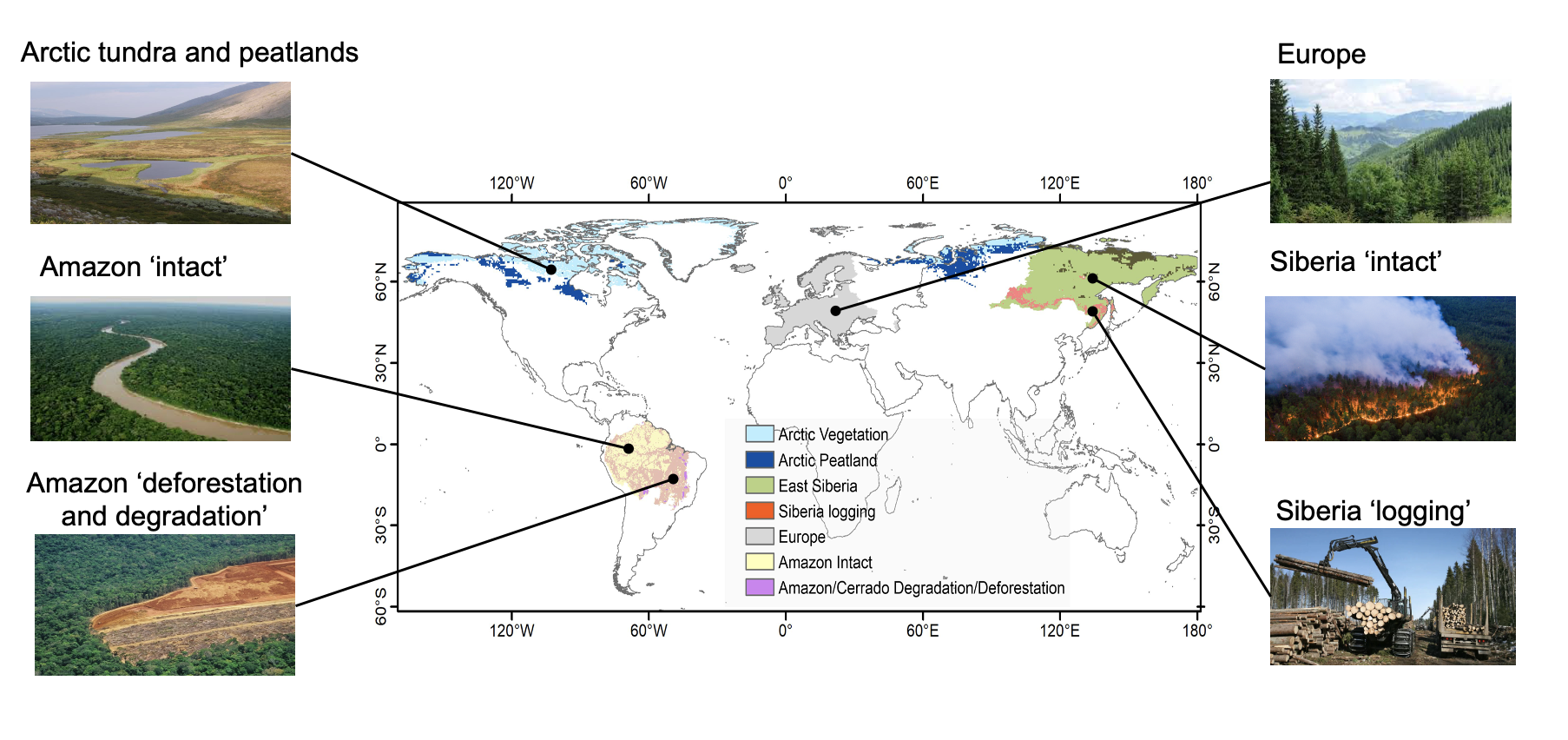 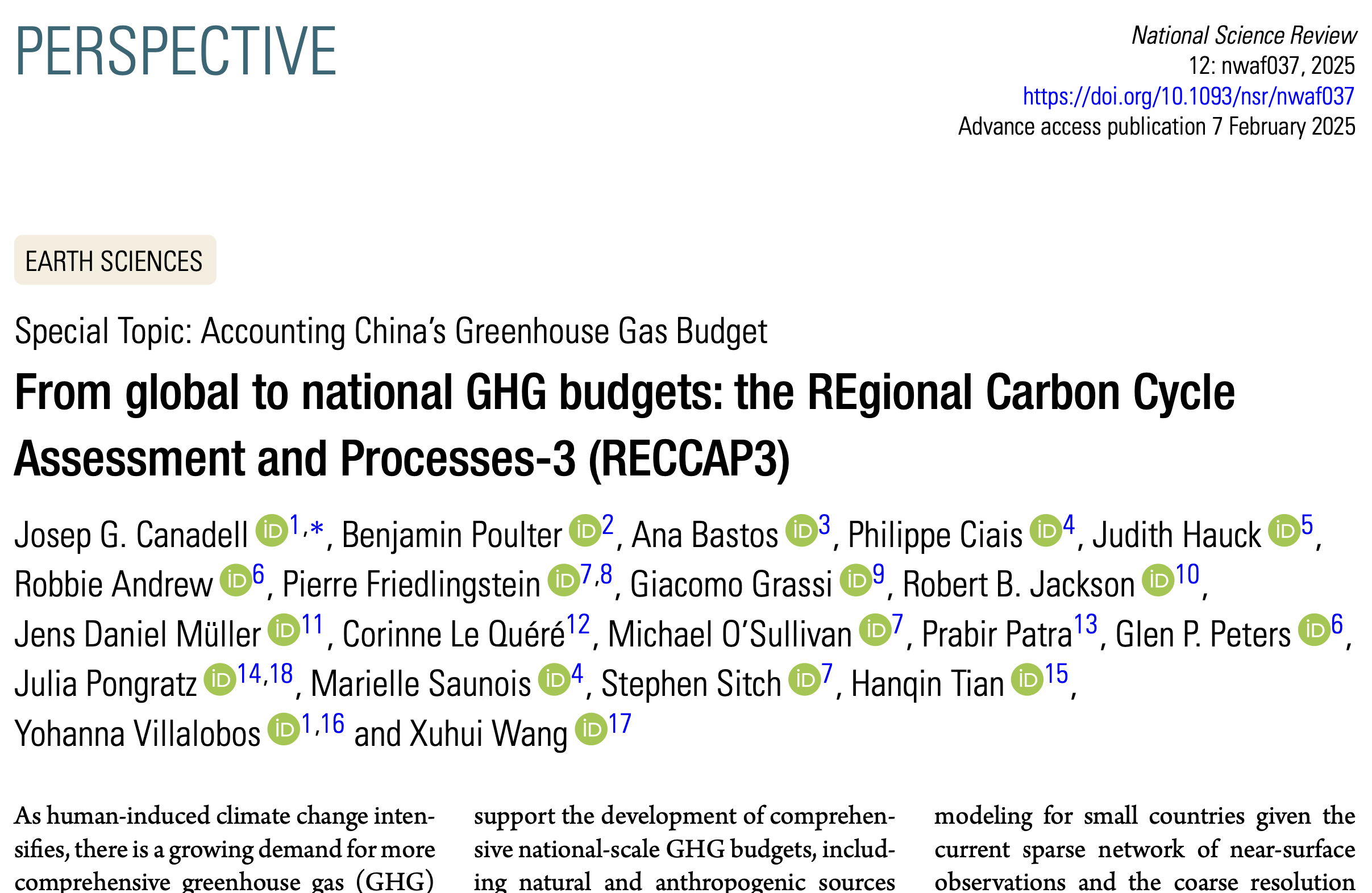 Action 7.1: REgional Carbon Cycle Assessment & Processes study (RECCAP 2 and 3) study
Integration and synthesis (global perspective): periodical comparison and evaluation of EO based GHG budgets against UNFCCC national Greenhouse Gas inventories
Partnership with CITEPA, CMCC. Collaboration with UKDES and INPE 
Make system boundaries & definitions as close as possible between EO data and IPCC Guidelines used for NGHGIs
Data cube for data homogenization and visualisation Scientific publication to track progress of national mitigation efforts
National Agency engagement and contribution to the Global Stocktake
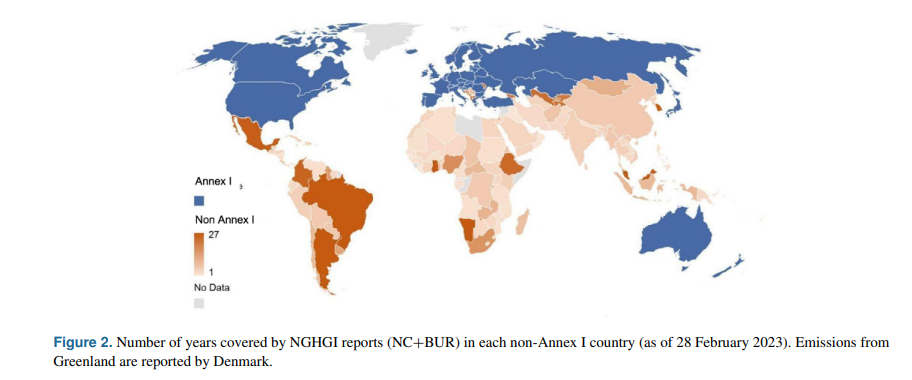 ESSD - Global greenhouse gas reconciliation 2022
https://climate.esa.int/en/supporting-the-paris-agreement/reccap-2-climate-space/